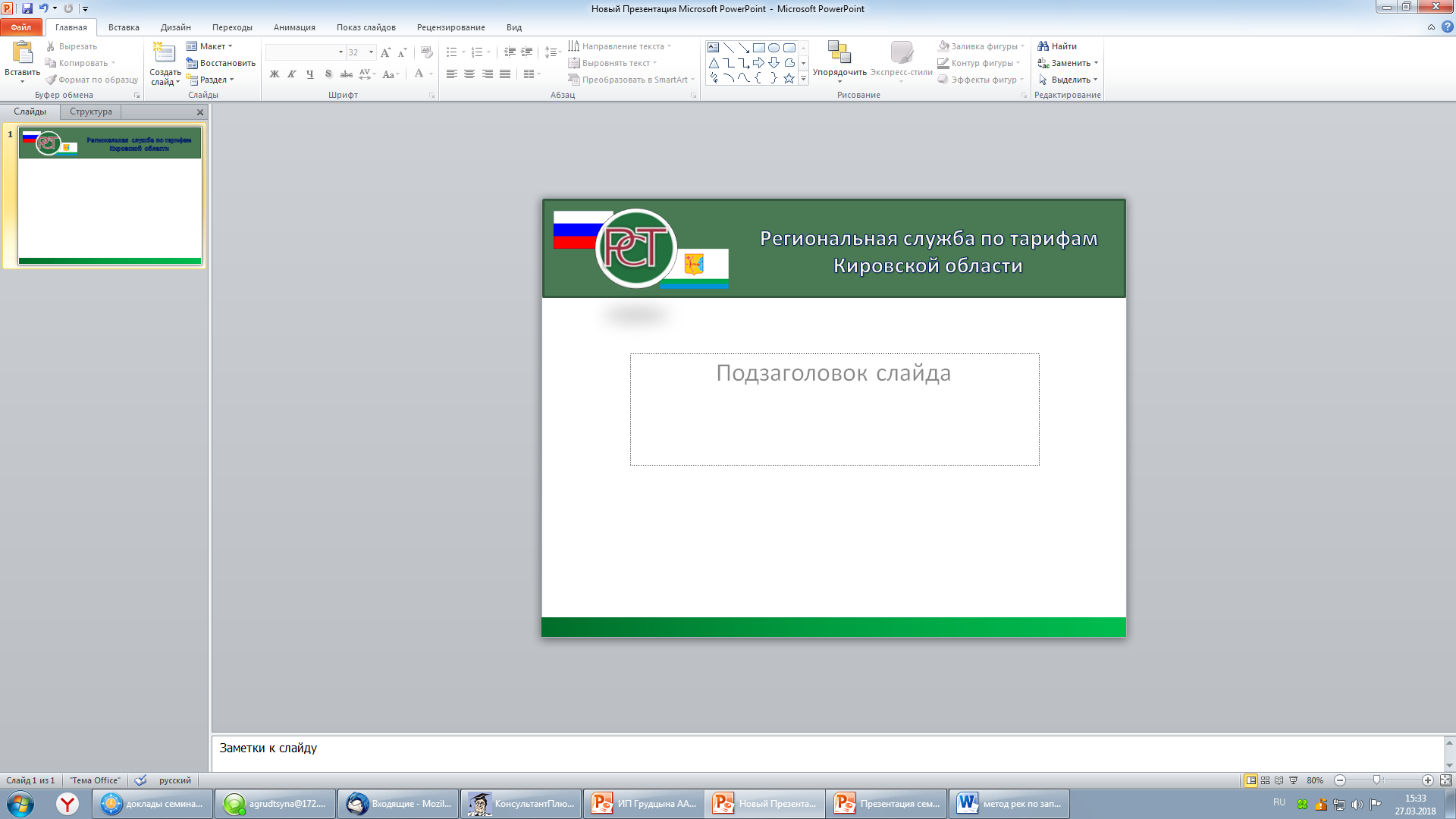 Правила разработки, согласования, утверждения и корректировки инвестиционных и производственных программ в сфере водоснабжения и водоотведения
Черных Алёна Олеговна

Консультант отдела регулирования предприятий жилищно-коммунального комплекса, транспорта и услуг
г. Киров,
Апрель 2021 г.
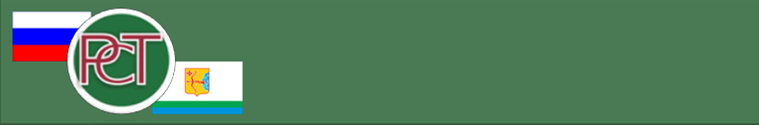 Нормативно-правовая база
Название
Федеральный закон от 07.12.2011 № 416-ФЗ «О водоснабжении и водоотведении»;
Постановление Правительства РФ от 13.05.2013 № 406 «О государственном регулировании тарифов в сфере водоснабжения и водоотведения»;
Постановление Правительства РФ от 29.07.2013 № 641 «Об инвестиционных и производственных программах организаций, осуществляющих деятельность в сфере водоснабжения и водоотведения» (далее – Правила);
Приказ ФСТ от 27.12.2013 № 1746-э «Об утверждении методических указаний по расчету регулируемых тарифов в сфере водоснабжения и водоотведения»;
2
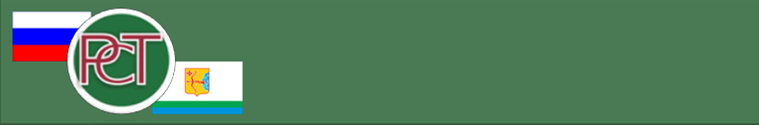 Название
Основные понятия
Инвестиционная программа (ИП) - программа мероприятий по строительству, реконструкции и модернизации объектов централизованной системы горячего водоснабжения, холодного водоснабжения и (или) водоотведения; (п.8 ст.2 Федерального закона от 07.12.2011 N 416-ФЗ "О водоснабжении и водоотведении")
 Производственная программа (ПП) - программа текущей (операционной) деятельности такой организации по осуществлению горячего водоснабжения, холодного водоснабжения и (или) водоотведения, регулируемых видов деятельности в сфере водоснабжения и (или) водоотведения.
3
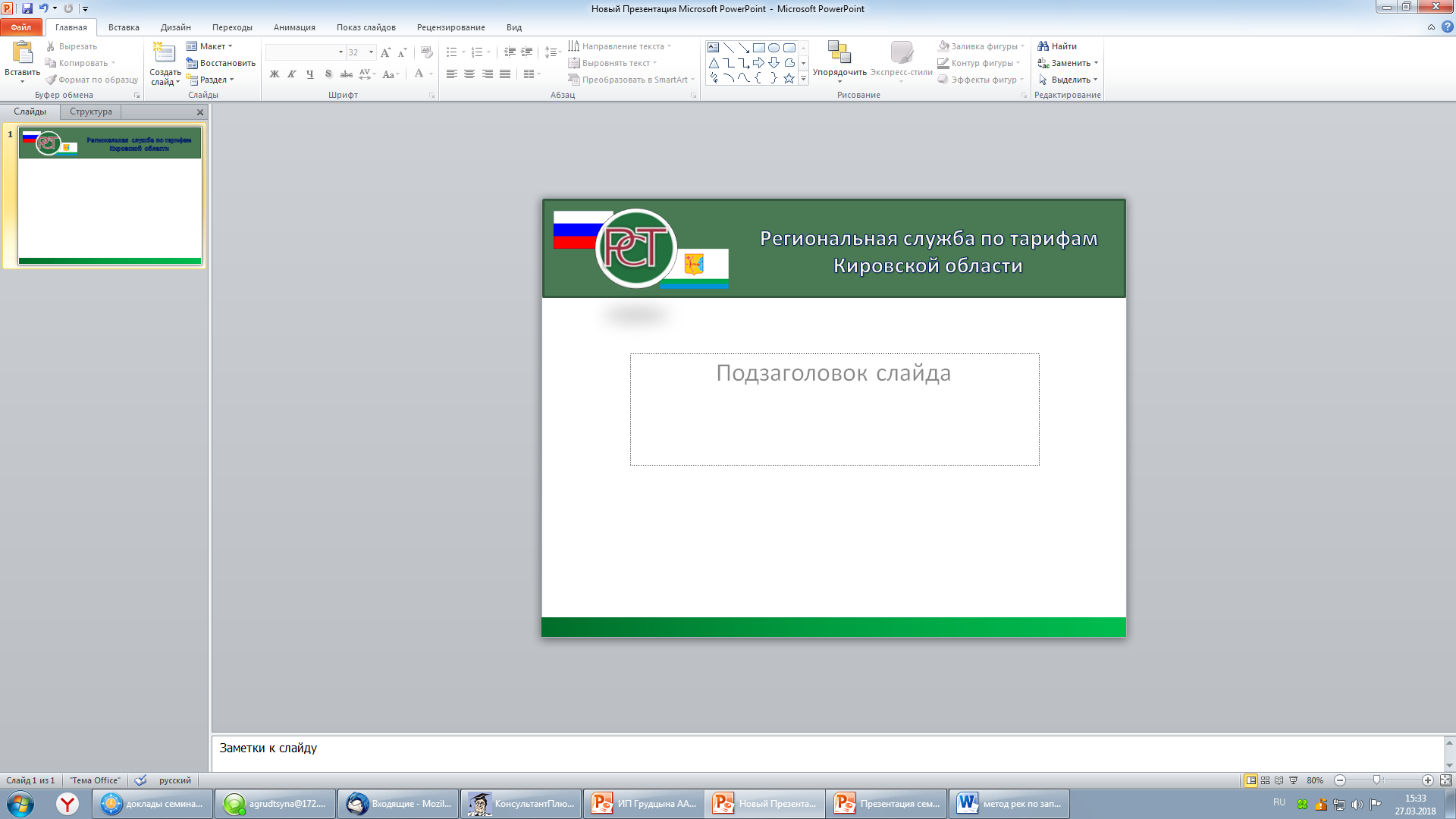 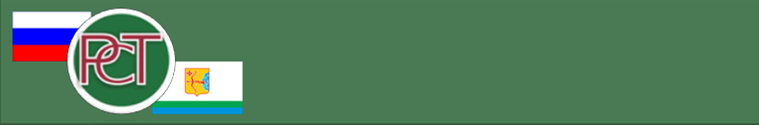 Различие понятий ремонта, реконструкции и модернизации
Капитальный ремонт, как и текущий, проводят для того, чтобы ОС можно было продолжать эксплуатировать. При ремонте устраняют неисправности, заменяют изношенные детали (Письмо Минстроя от 27.02.2018 N 7026-АС/08)
     (ПРИМЕРЫ: замена в здании павильона скважины окон и дверей, замена аварийного участка водопроводной сети)
Модернизацию, реконструкцию или дооборудование проводят, чтобы изменить назначение ОС или улучшить его характеристики (Письмо Минфина от 22.03.2017 N 03-03-06/1/16312)
(ПРИМЕРЫ: автоматизация и диспетчеризация систем водоснабжения и водоотведения, реконструкция водонапорной башни)
4
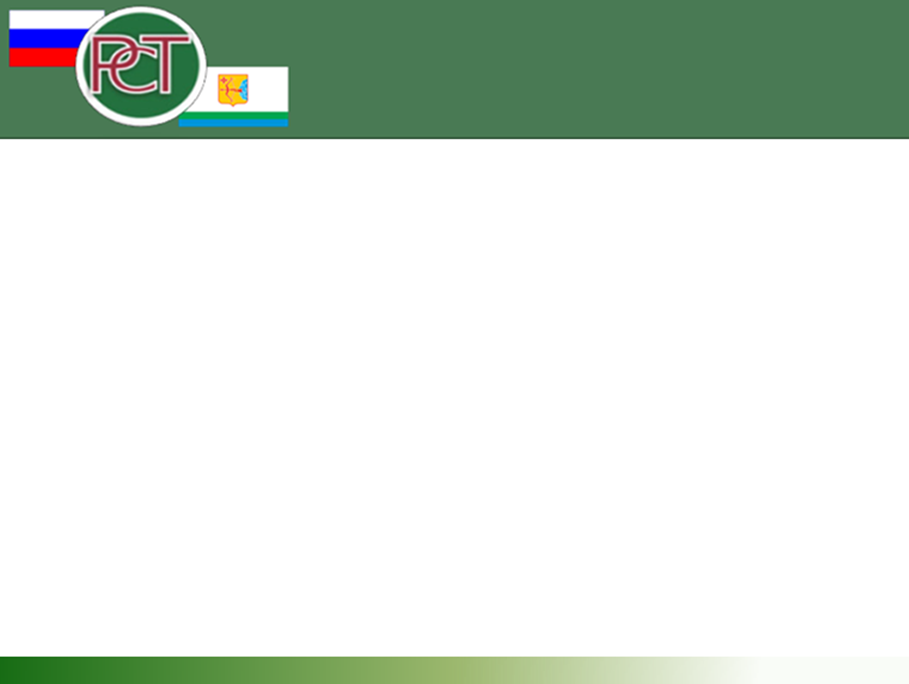 Общие положения
Инвестиционная программа:
Проект ИП разрабатывается регулируемой организацией (РО) на основе технического задания (ТЗ), которое разрабатывается и утверждается органом местного самоуправления (ОМС);
Проект ИП подлежит согласованию с ОМС, на территории которых расположены объекты централизованной системы ХВС, централизованной системы ГВС и (или) ВО и объекты капитального строительства абонентов, которым подается вода и у которых принимаются сточные воды с использованием этих систем;
ИП утверждается ОИВ (РСТ Кировской области);
РО ежеквартально, не позднее чем через 45 дней после окончания отчетного квартала, представляют в РСТ Кировской области отчеты о выполнении инвестиционных программ за предыдущий квартал.
Ежегодно, не позднее чем через 45 дней после сдачи годовой бухгалтерской отчетности, РО представляют в РСТ Кировской области отчеты о выполнении инвестиционных программ за предыдущий год.
Производственная программа:
РО до 1 мая, предшествующего году начала периода реализации ПП, направляют в уполномоченный орган проект производственной программы, согласованный с ОМС.
Ежегодно до 1 апреля, РО представляют в уполномоченный орган отчеты о выполнении производственных программ за предыдущий год.
5
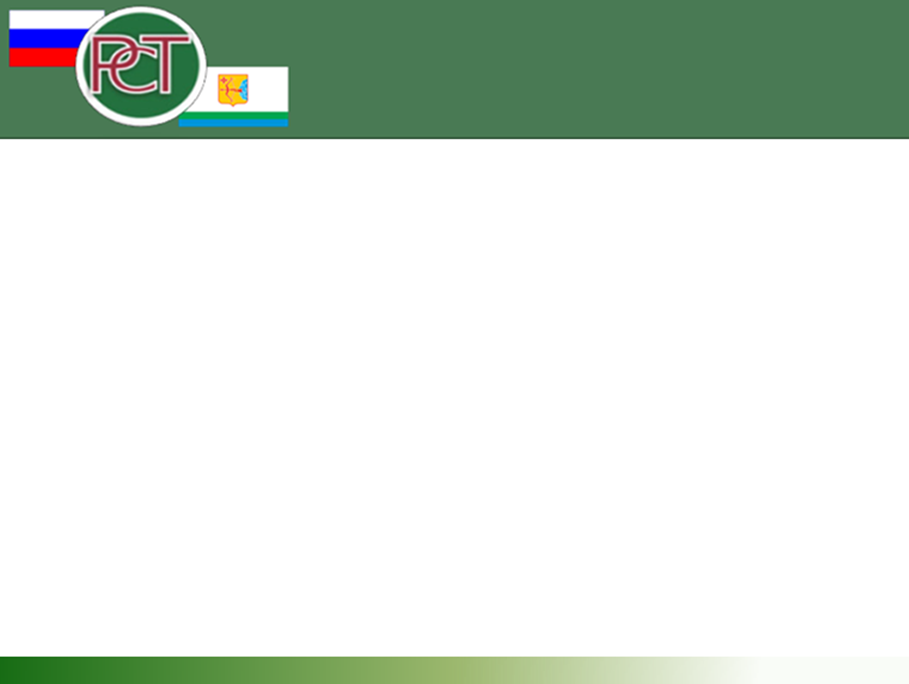 Техническое задание (ТЗ)
исполнительной власти
6
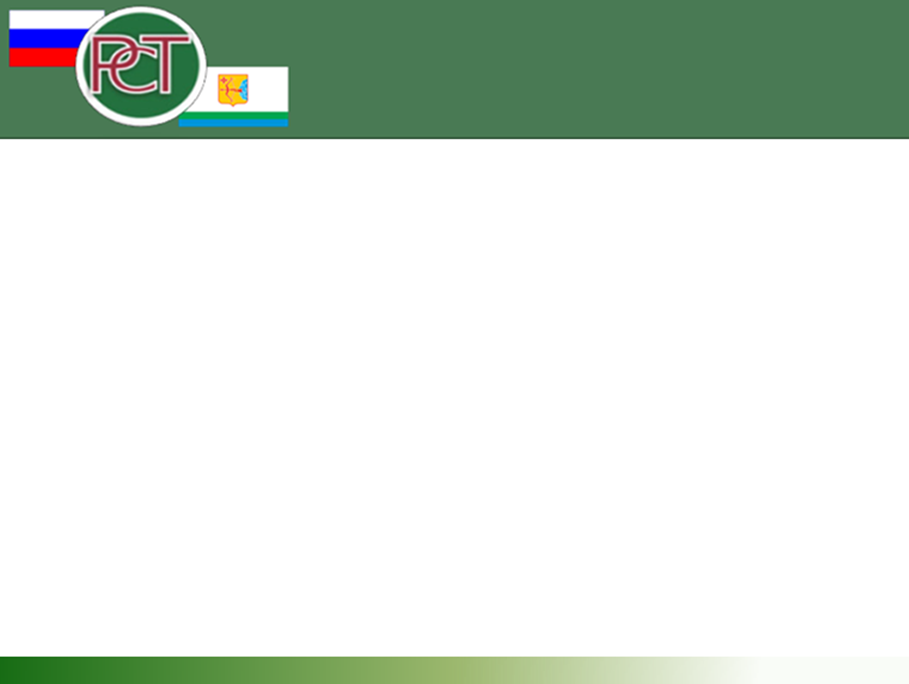 Паспорт инвестиционной программы
7
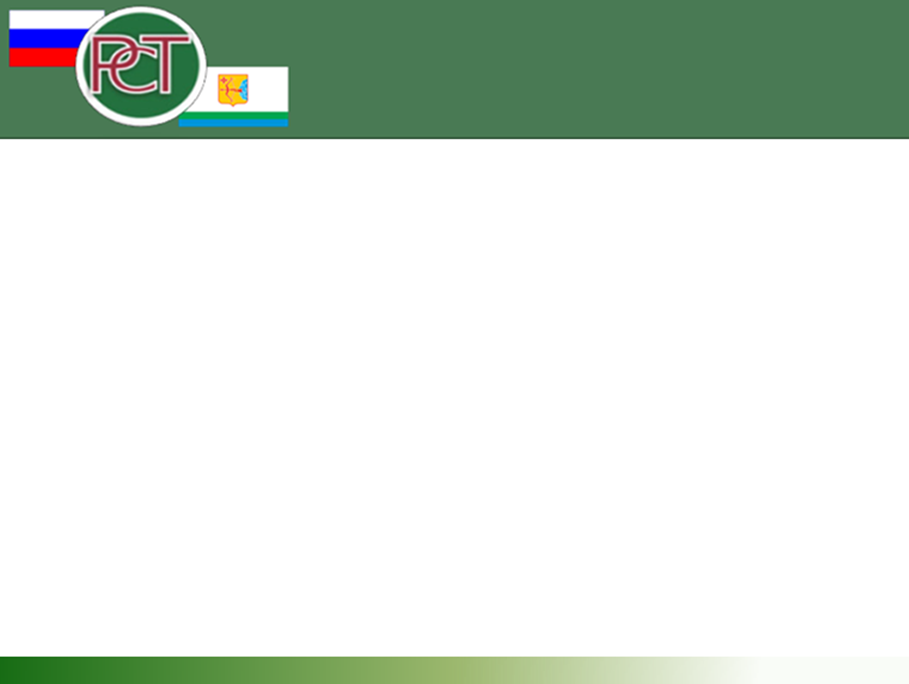 Содержание инвестиционной программы
перечень мероприятий по подготовке проектной документации, строительству, реконструкции и (или) модернизации объектов системы централизованных систем водоснабжения и (или) водоотведения, а также краткое описание мероприятий ИП, в том числе обоснование их необходимости, расходы на строительство, реконструкцию и (или) модернизацию каждого из объектов в прогнозных ценах соответствующего года , подтвержденные локально-сметными расчетами, описание и место расположения строящихся, реконструируемых и модернизируемых объектов, обеспечивающие однозначную идентификацию таких объектов, основные технические характеристики таких объектов до и после реализации мероприятия;
перечень мероприятий по защите централизованных систем ВС и (или) ВО и их отдельных объектов от угроз техногенного, природного характера и террористических актов, по предотвращению возникновения аварийных ситуаций, снижению риска и смягчению последствий чрезвычайных ситуаций;
плановый процент износа объектов централизованных систем ВС и (или) ВО и фактический процент износа объектов, существующих на начало реализации ИП;
график реализации мероприятий ИП, включая график ввода объектов централизованных систем ВС и (или) ВО в эксплуатацию;
8
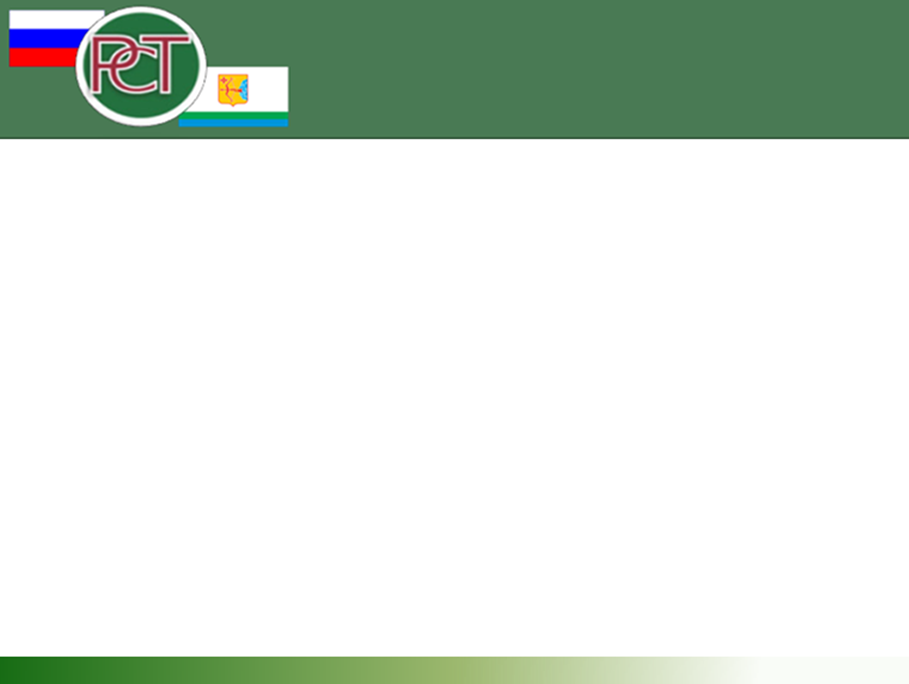 Содержание инвестиционной программы
9
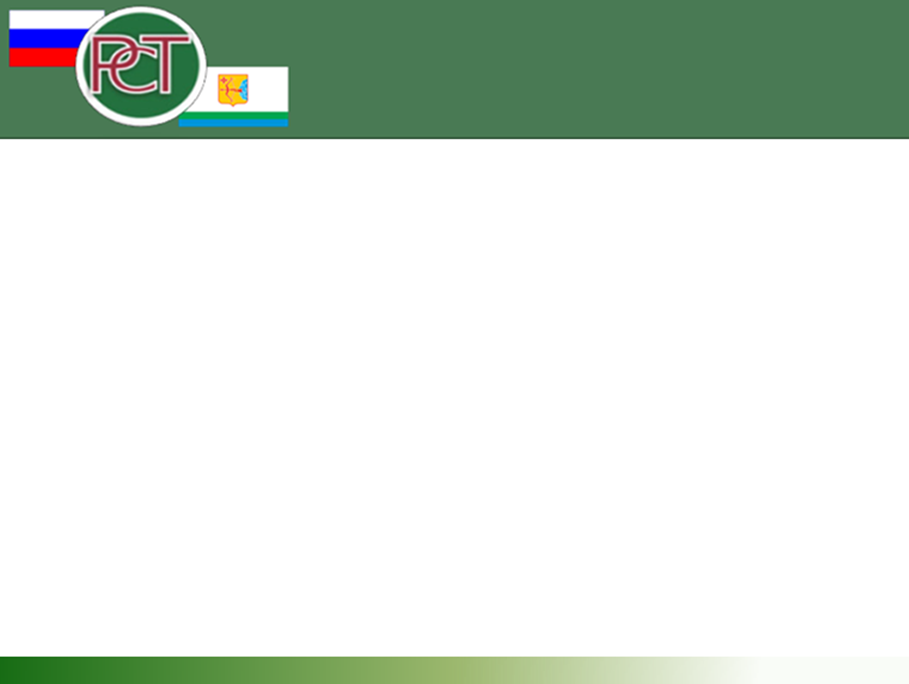 Содержание инвестиционной программы
расчет эффективности инвестирования средств, осуществляемый путем сопоставления динамики показателей надежности, качества и энергоэффективности объектов централизованных систем ВС и (или) ВО и расходов на реализацию ИП;
предварительный расчет тарифов в сфере ВС и ВО на период реализации ИП;
план мероприятий по приведению качества питьевой воды в соответствие с установленными требованиями, план снижения сбросов и программа по энергосбережению и повышению энергетической эффективности (в случае если такие планы и программы утверждены);
перечень установленных в отношении объектов централизованных систем ВС и (или) ВО инвестиционных обязательств и условия их выполнения в случае, предусмотренном законодательством Российской Федерации о приватизации;
отчет об исполнении ИП за последний истекший год периода реализации ИП (при наличии ИП, реализация которой завершена (прекращена) в течение года, предшествующего году утверждения новой ИП).
10
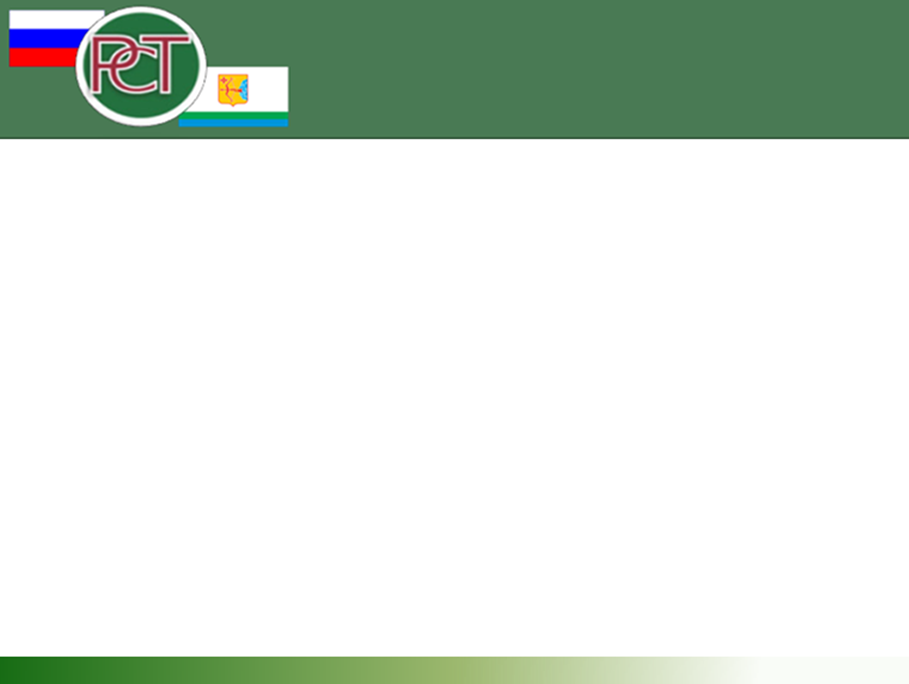 Особенности инвестиционной программы
11
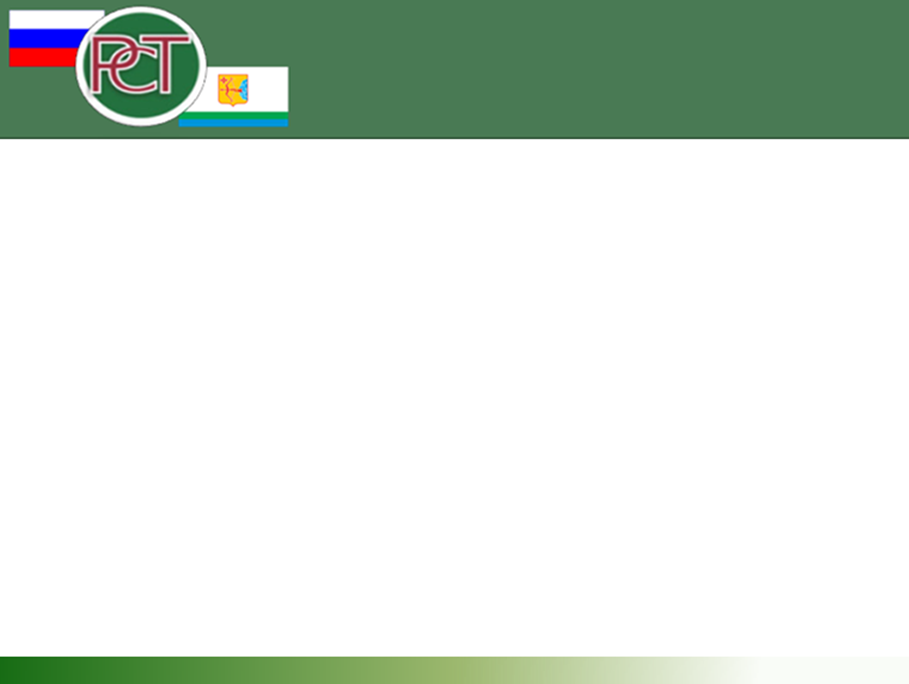 Порядок согласования и утверждения ИП
12
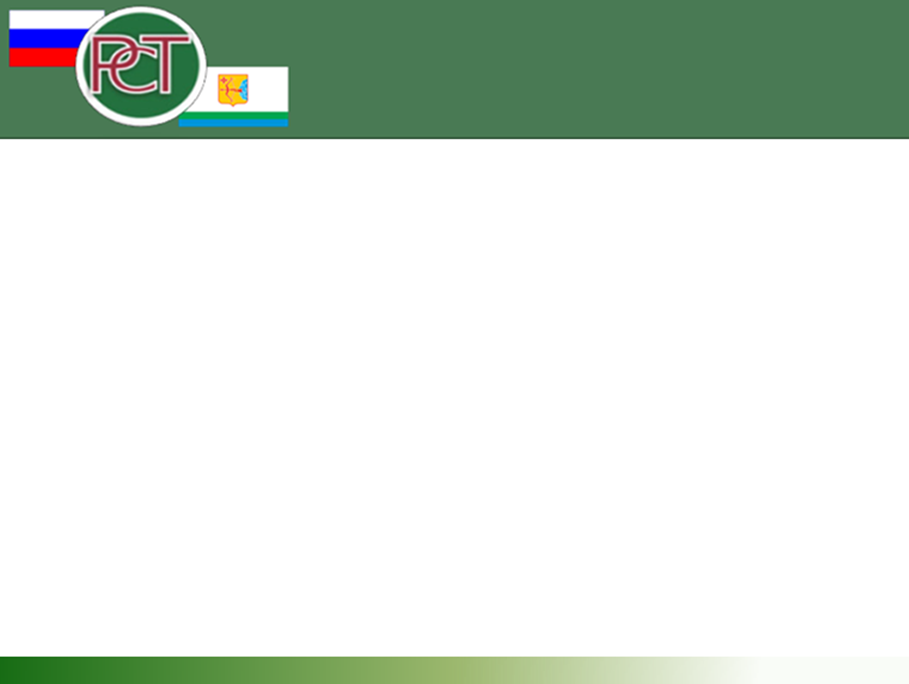 Основания для отказа в утверждении
инвестиционной программы
13
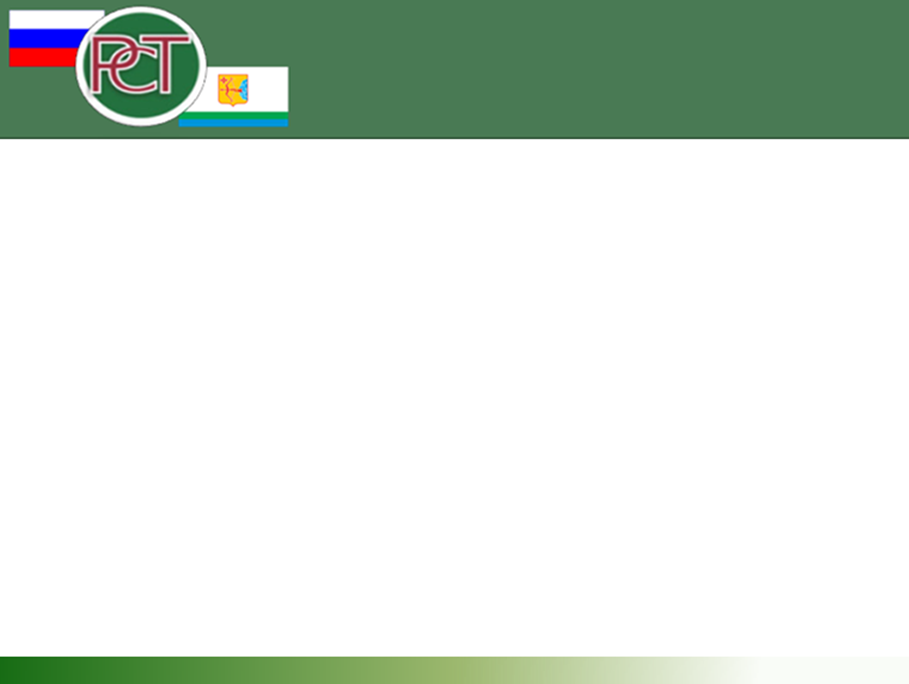 Сроки утверждения
инвестиционной программы
14
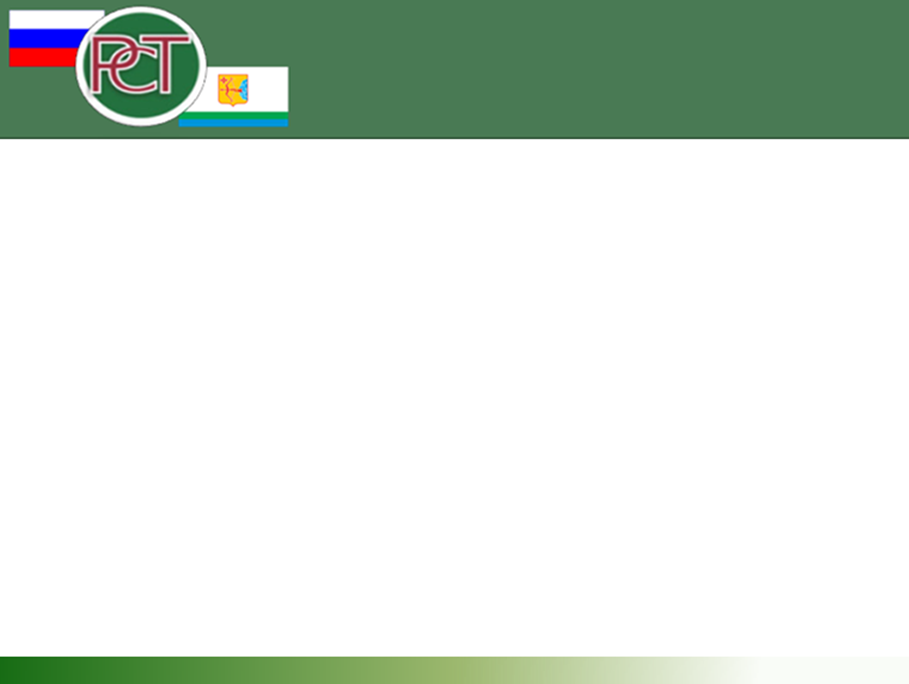 Спасибо за внимание!
15